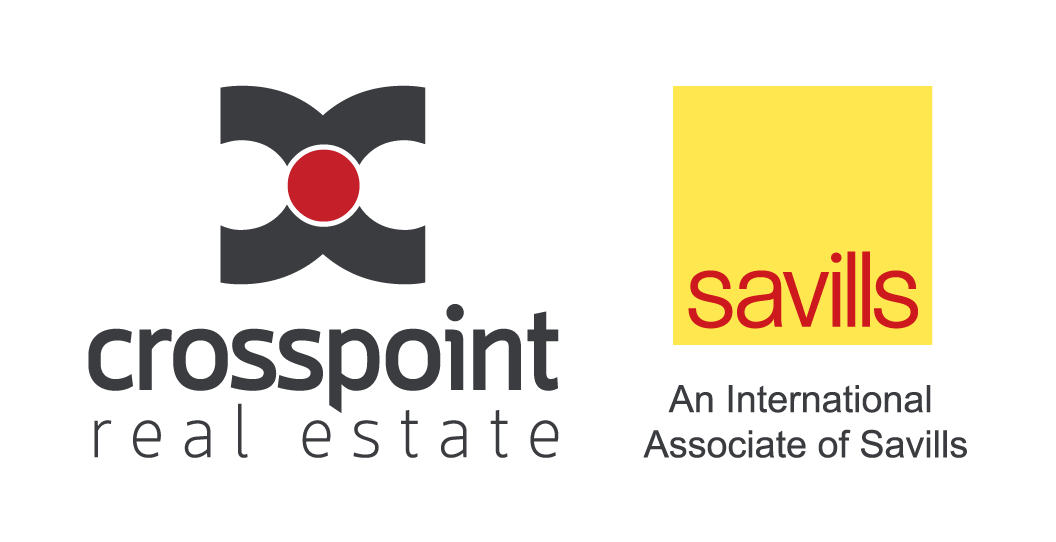 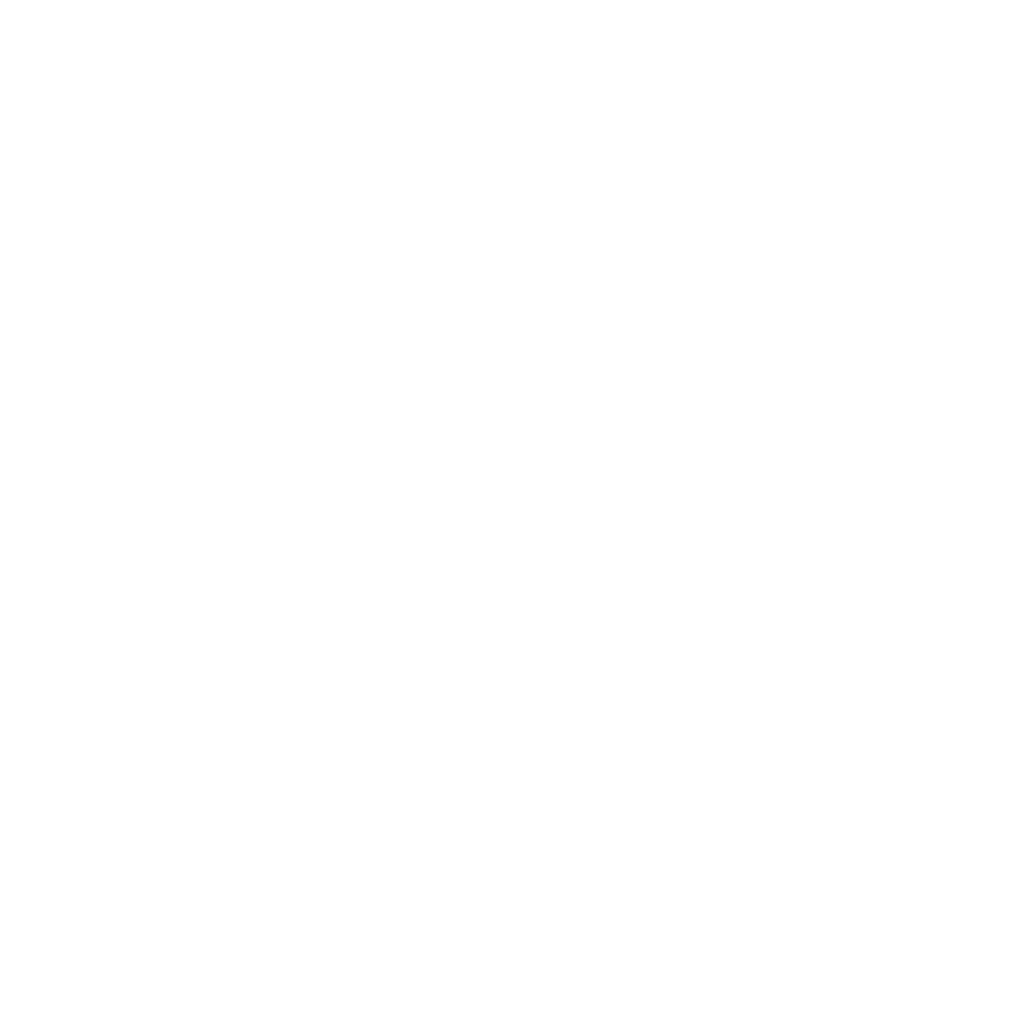 Piata imobiliara din Romania
2020
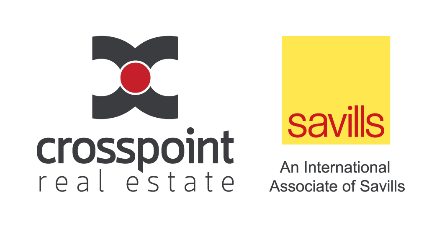 Contextul macroeconomic
Pandemia COVID-19 a avut un puternic impact negativ asupra economiei globale pe parcursul anului 2020, cu o scadere a PIB de 6,4% in EU-27. Comparativ cu media UE, Romania a inregistrat o scadere de 3,9% a PIB. Starea de urgenta instaurata in perioada martie-mai precum si masurile restrictive impuse de oficialitati au cauzat o contributie negativa la cresterea PIB a unor sectoare economice importante precum agricultura, sectorul industrial sau HORECA.
Cu o contributie de 6,6% la formarea PIB, sectorul constructiilor nu numai ca a supravietuit loviturii date de epidemia globala dar a inregistrat si o crestere in 2020, fiind unul din putinele sectoare care a avut o contributie pozitiva la cresterea PIB (0,8%).
-3,9%
Crestere PIB
De la 4.1% in 2019
Asa cum era de asteptat, in principal datorita efectelor crizei sanitare, preturile de consum au inregistrat cresteri mai scazute in 2020 comparativ cu anii precedenti. Cu toate acestea, rata inflatiei va creste in 2021, ca urmare a unor cresteri importante ale preturilor pentru energie si carburanti.
2,1%
Rata inflatiei
De la 3.8% in 2019
Situatia de urgenta si masurile de distantare sociala venite ca o consecinta a acesteia au exercitat o presiune puternica asupra anumitor industrii, cea mai afectata fiind industria HORECA. In pofida eforturilor proprietarilor de hoteluri si restaurante de a-si pastra angajatii, inchiderea acestora a dus la un numar ridicat de concedieri in acest sector. 
Aceasta presiune a avut un efect direct asupra veniturilor angajatilor din industria HORECA precum si ale celor din sectorul de transport aerian, unde s-au inregistrat scaderi salariale de 12,9%, respectiv 28,38%. Desi salariile au crescut in unele sectoare, de exemplu in sanatate, salariul mediu net la nivel national a ramas relativ neschimbat fata de de anul anterior.
Rata somajului 
De la 3.9% in 2019
4,9%
Salariul mediu net
280 EUR 
Salariul minim net
607 EUR
Initiativa BNR de a relaxa politica monetara a avut ca efect scaderea dobanzii interbancare de mai multe ori pe parcursul anului 2020. Anul s-a incheiat cu un nivel de 2,03% al indicelui ROBOR la 3 luni, de la 3,18% in decembrie 2019.
2.03%
ROBOR 3 LUNI
Conform previziunilor de iarna ale Comisiei Europene, se asteapta ca in urmatoarele 12 luni economia Romaniei sa isi revina treptat, cu o crestere a PIB de 3,8% in 2021. Cu toate acestea, nivelul ridicat de incertitudine in care se afla atat economia globala cat si cea locala, cresterea este strans legata de eficacitatea programelor de vaccinare si a altor masuri sanitare menite sa rezolve criza actuala. Masurile de sprijin ale UE precum si politicile interne aplicate in perioada imediat urmatoare vor fi cruciale in asigurarea unei reveniri line a economiei. Cu toate acestea, o recuperare completa nu este prevazuta mai devreme de 2022, in conditiile in care criza sanitara va fi tinuta sub control.
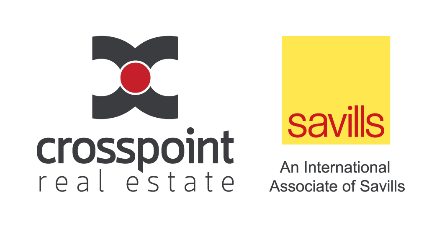 Piata romaneasca de investitii 2020
ABORDARE PRECAUTA
Capitala a atras majoritatea investitiilor in 2020 (83%), desi in anii anteriori pietele regionale se conturasera ca  niste alternative promitatoare pentru investitori. Circumstantele actuale au determinat investitorii sa aiba o abordare prudenta in 2020, acestia preferand sa parieze pe o piata consacrata si stabila precum Bucurestiul. Acest lucru nu anuleaza insa potentialul de dezvoltare al oraselor regionale si este mai degraba un semn al unui apetit scazut pentru risc din partea investitorilor prezenti pe piata romaneasca. Pe masura ce pietele regionale vor trece peste aceasta criza si isi vor continua dezvoltarea, se asteapta ca acestea sa recastige increderea investitorilor.
CRESTERE SURPRINZATOARE
Piata romaneasca de investitii a avut o evolutie pozitiva in 2020, cu un volum total al investitiilor ce a deposit asteptarile initiale. Acest aspect se datoreaza insa in mare parte amanarii unor tranzactii majore incepute in 2019 si finalizate in 2020, cea mai relevanta fiind achizitionarea portofoliului de birouri al NEPI de catre AFI Europe, o tranzactie estimata la 307M €. Portofoliul consta in patru cladiri de birouri de clasa A, aflate in Bucuresti si Timisoara. 
Volumul total al investitiilor a depasit 805 M € in 2020, o crestere de 32% comparativ cu anul precedent.
PIATA ISI MENTINE DIRECTIA
In pofida incertitudinii legate de viitorul sectorului spatiilor de birouri, acest segment a ramas activul preferat al investitorilor in 2020, cu o pondere de 85,3% in volumul total al investitiilor. Pe piata industriala s-au inregistrat cateva tranzactii majore dar lipsa produselor disponibile pentru vanzare precum si faptul ca piata este relativ monopolizata de jucatori mari au facut ca ponderea sectorului in volumul investitional total sa fie de doar 10% in 2020.
RANDAMENTELE RIDICATE CONFIRMA STABILITATEA PIETEI 
Randamentele investitionale s-au mentinut la aceleasi niveluri din 2019, piata demonstrand ca se poate adapta circumstantelor dificile, continuand sa fie printre cele mai ridicate din Europa.
805.4 M€
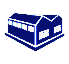 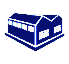 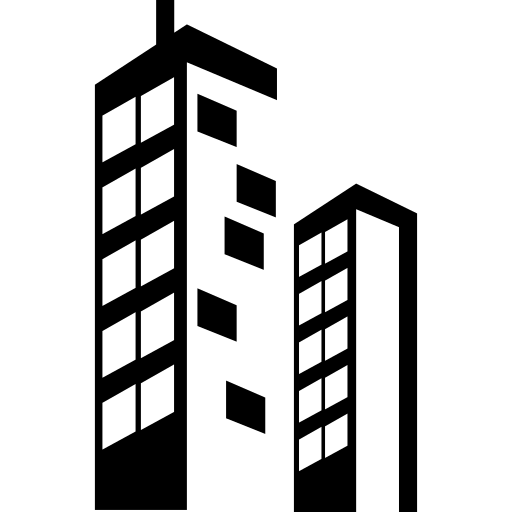 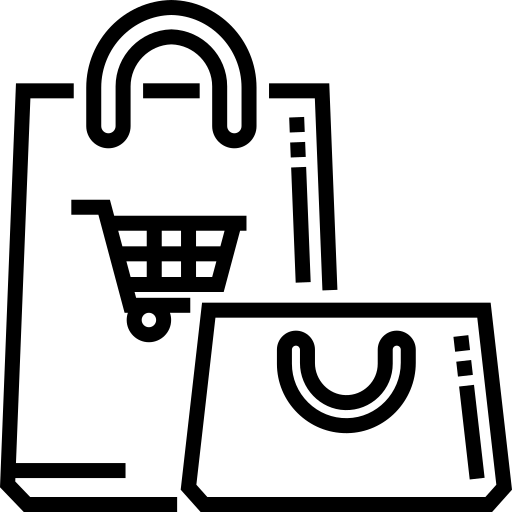 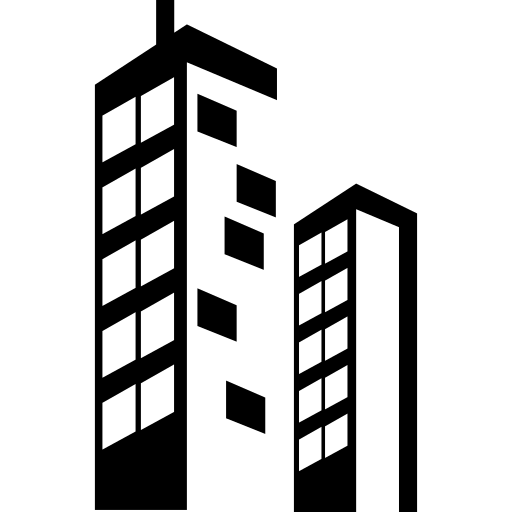 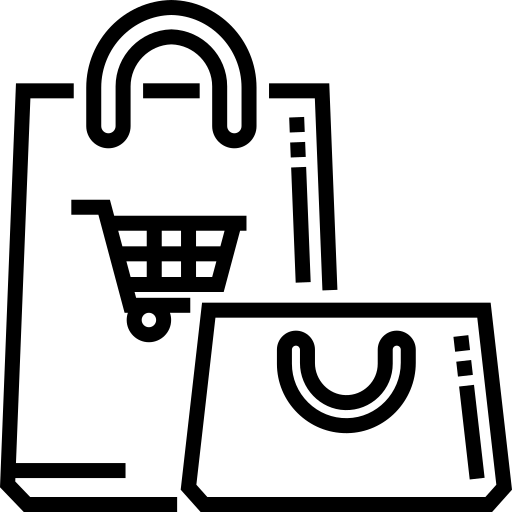 Volumul total al investitiilor, 2020
Retail
 7%
Industrial
8%
Retail
 7%
Industrial
8%
Birouri 
7%
OPTIMISM PRUDENT PENTRU VIITOR
Perceptia pietei pentru urmatoarele 12 luni este una pozitiva, cu o serie de tranzactii majore preconizate pentru 2021 si speranta intr-o revenire rapida la normal. Cu toate acestea, impredictibilitatea ce insoteste situatia economica precum si neincrederea in abilitatea de remontare a unor anumite segmente vor duce la o scadere a volumului total de investitii in perioada imediat urmatoare. Desi cele mai cautate produse vor fi in continuare cladirile de birouri si facilitatile industriale, rezilienta demonstrata de sectorul de retail pe parcursul anului 2020 ar putea atrage o serie de investitii, in special in proiecte mici si medii localizate in piete regionale sau chiar secundare.
Top tranzactii imobiliare 2020
Valorile sunt estimate
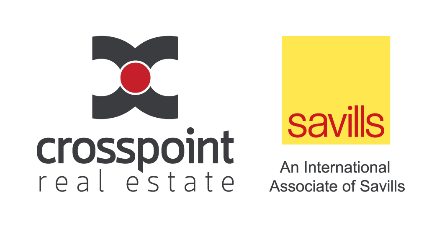 Piata spatiilor de birouri din Bucuresti 2020
DINAMICA STABILA, SCHIMBARI LA ORIZONT

Stocul total de spatii de birouri in Bucuresti a fost de putin peste 3,3 milioane mp la sfarsitul anului 2020, cu o serie de intarzieri inregistrate in livrarea unor proiecte. Peste 150.000 mp de noi spatii de birouri au fost livrati in 2020 in capitala. Chiar daca majoritatea proiectelor anuntate au fost finalizate la termen, in unele cazuri s-au inregistrat intarzieri sau chiar amanari ale livrarilor. Cu toate acestea, peste 230.000 mp sunt planificati pentru livrare in 2021. Desi majoritatea dezvoltatorilor nu au fost intimidati de situatia fara precedent aparuta in 2020, turnura brusca pe care a luat-o piata in ultimul an i-a determinat pe altii sa isi reexamineze planurile. Amanari pe termen nedeterminat ale unor proiecte, intarzieri in livrari si chiar reconversii ale proiectelor de birouri au fost cel putin luate in considerare de unii dezvoltatori.
Noi proiecte de birouri livrate in 2020
Proiecte de birouri planificate pentru livrare in 2021
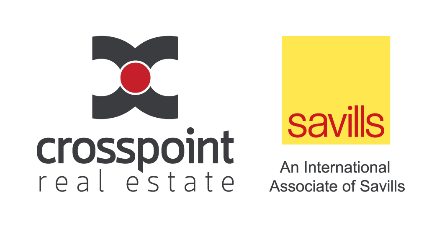 Piata spatiilor de birouri din Bucuresti 2020
PRUDENTA CHIRIASILOR INFLUENTEAZA SCADEREA CERERII

Peste 200.000 mp de spatii de birouri au fost inchiriati in Bucuresti in 2020, o scadere de 46% fata de anul anterior. In plus, majoritatea tranzactiilor (45%) au fost reinnoiri sau renegocieri. Acest aspect poate fi un semn ca, desi nivelul chiriilor a ramas acelasi, contractele existente sunt renegociate si stimulentele oferite de proprietari sunt mai insemnate decat in anii anteriori (mai multe luni gratuite, contributii mai mari ale proprietarilor la costurile de amenajare a spatiilor). Companiile sunt inca in faza in care isi contureaza strategiile pentru viitor si aleg momentan varianta mai sigura si mai convenabila de a-si pastra spatiile pe care le ocupau si pana acum, cel putin pentru viitorul apropiat. 
Relocarile au scazut semnificativ in comparatie cu anul anterior (de la 44% in 2019 la 28% in 2020); pre-inchirierile insa au inregistrat o usoara crestere, avand o pondere de 19%.
Inchirieri in functie de tipul tranzactiei
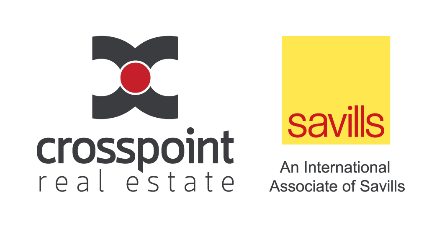 Piata spatiilor de birouri din Bucuresti 2020
DE UNDE LUCRAM?

Multe companii, in special cele din sectorul IT&C, au adoptat munca de acasa pana la sfarsitul anului, iar unii chiriasi si-au planificat revenirea la birouri in al doilea semestru din 2021 sau chiar in 2022. Aceste companii au ramas insa si in 2020 principala sursa a cererii de spatii de birouri in Bucuresti, cu o pondere de 31% din totalul inchirierilor. 
Pe piata s-a inregistrat si un numar mic de subinchirieri de spatii iar o parte din marii chiriasi ai spatiilor de birouri din capitala au in plan reducerea suprafetelor ocupate si subinchirierea spatiului suplimentar. 
Ca o consecinta directa a crizei sanitare, sectorul medical a ocupat locul 3 in cei mai activi chiriasi de pe piata, cu o pondere de 10% in totalul inchirierilor. Cu toate acestea, pe masura ce situatia de la inceputul anului a inceput sa devina noua normalitate, idealul pare sa fie un mix intre munca de acasa si cea de la birou, astfel sentimentul initial de schimbare dramatica in sectorul de office pare sa se fi temperat. Nevoia oamenilor de a interactiona fata in fata, dorinta de a se simti parte dintr-o echipa, accesul limitat la tehnologie de acasa, distragerile create de activitatile de zi cu zi precum si faptul ca angajatii nu isi mai pot echilibra relatia dintre viata personala si cea profesionala lucrand de acasa sunt unele din nenumaratele probleme dintr-un scenariu de lucru exclusiv de acasa. Cel mai probabil, viitorul muncii va insemna o flexibilitate sporita comparativ cu perioada pre-pandemie, insa cladirile de birouri vor ramane un instrument-cheie atat pentru angajati cat si pentru angajatori.
Inchirieri in functie de sectorul de activitate
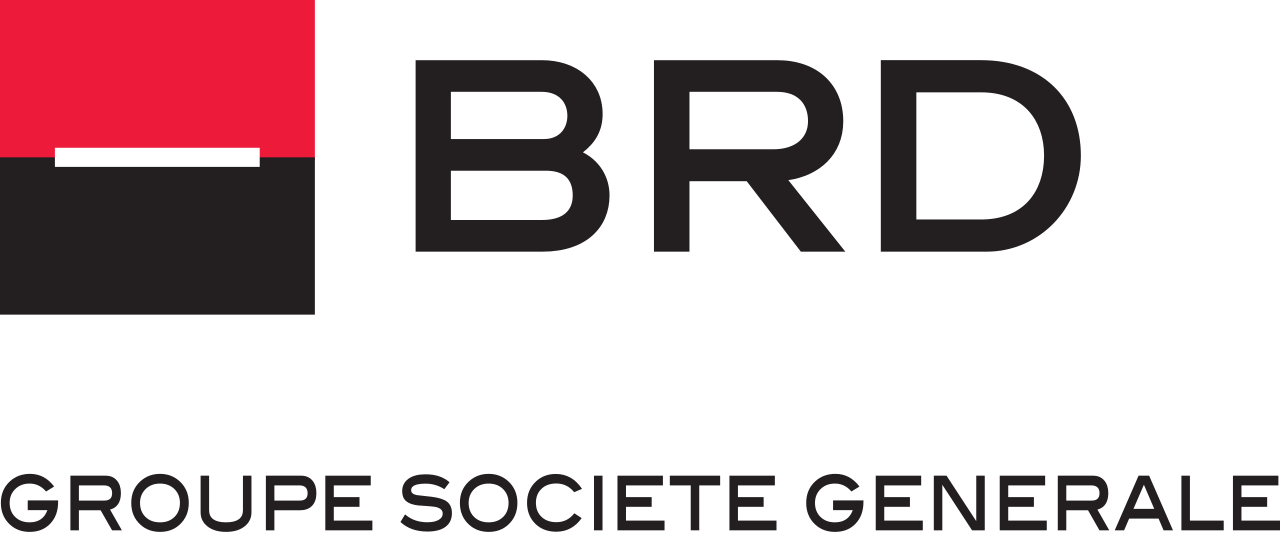 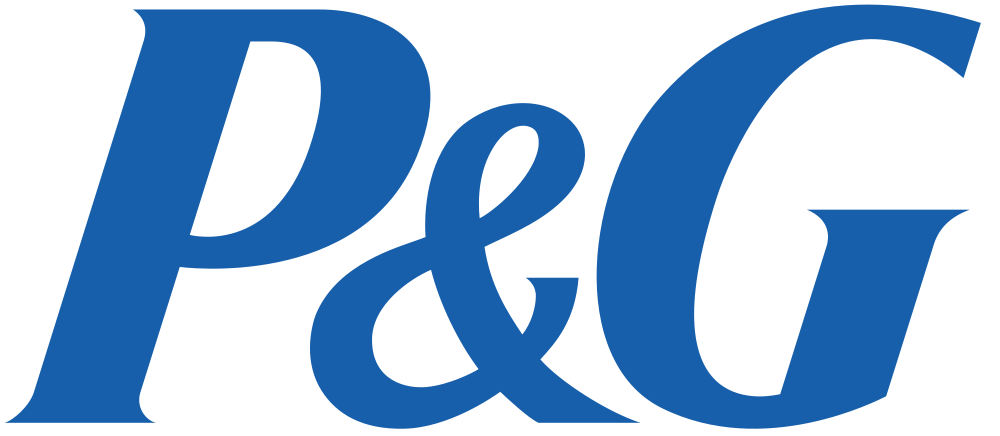 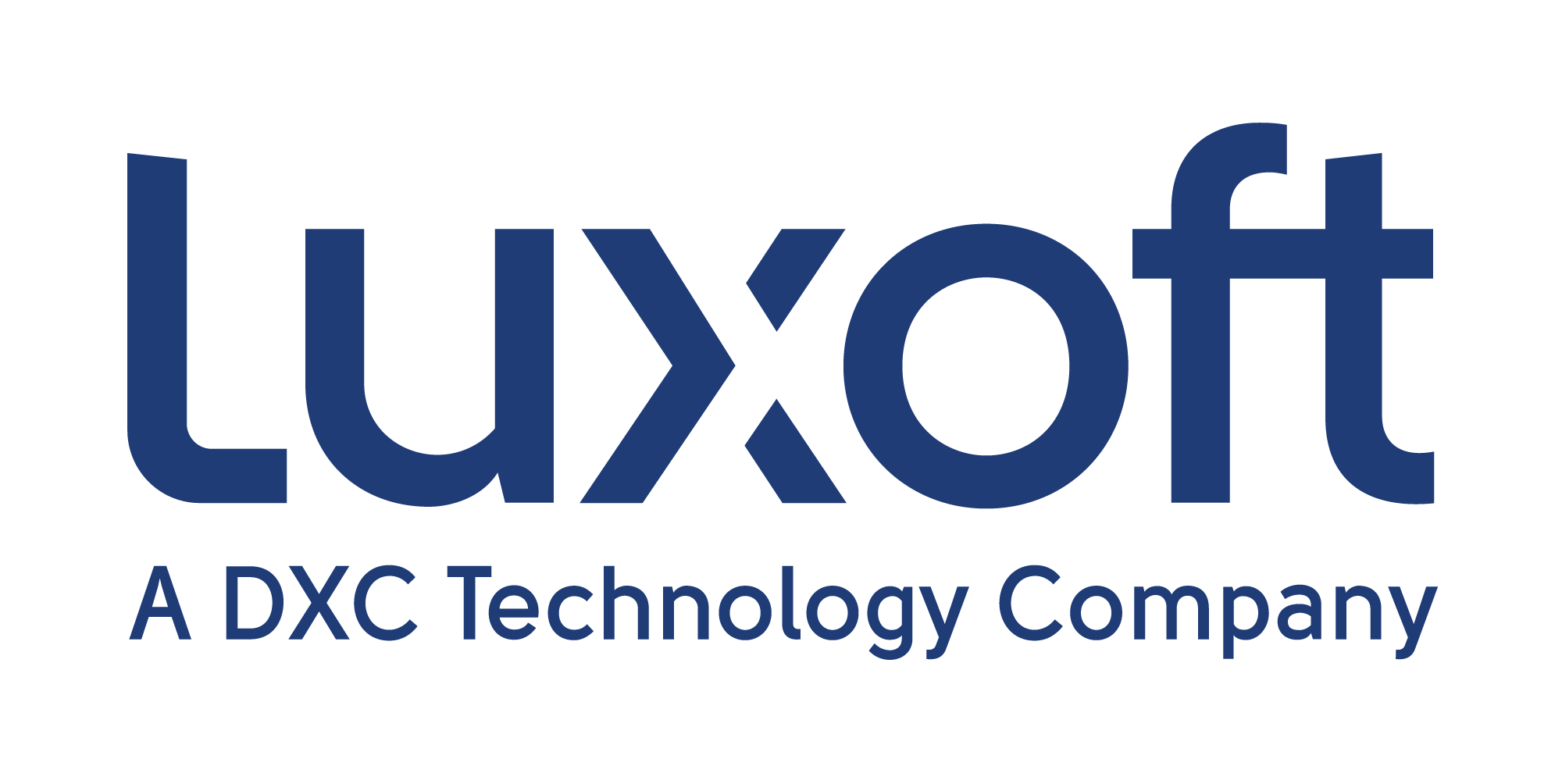 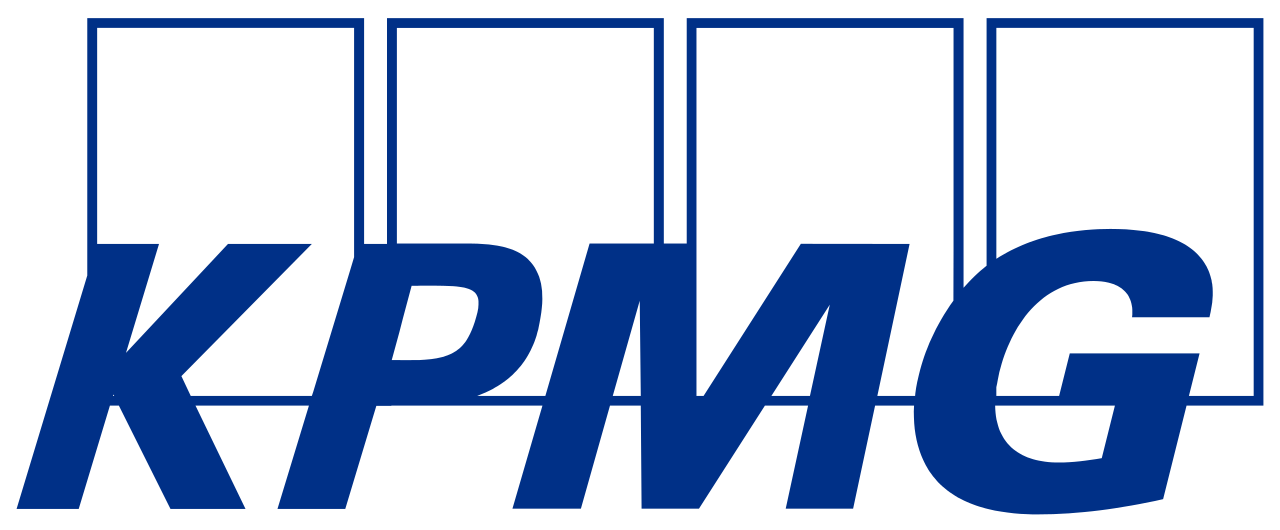 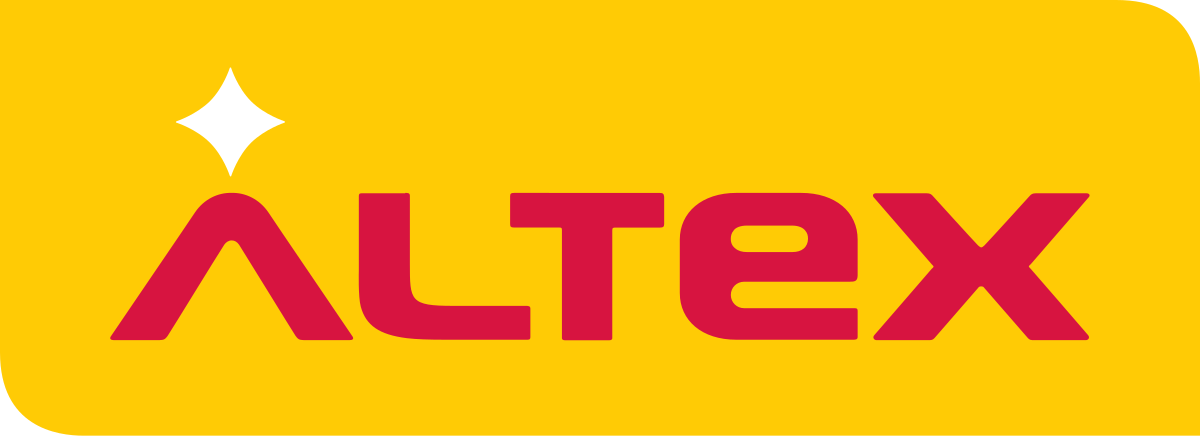 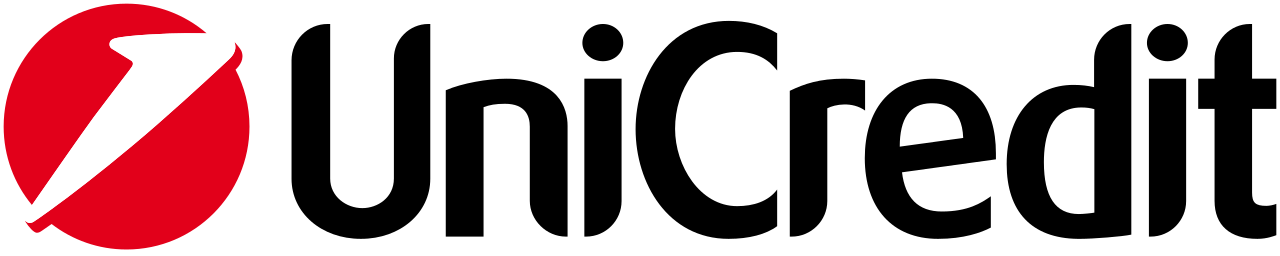 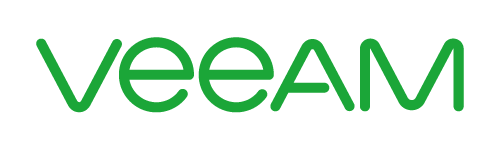 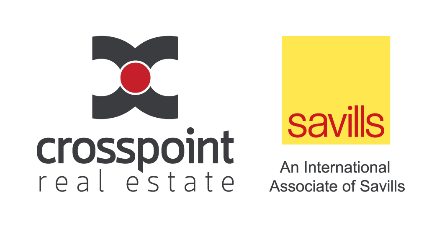 Piata spatiilor de birouri din Bucuresti 2020
CHIRIILE SE MENTIN LA ACELASI NIVEL DAR CHIRIASII AU MAI MULTE BENEFICII

Desi chiriile contractuale si-au pastrat valorile din anii precedenti, exista semne in piata ca acestea vor suferi o contractie in perioada urmatoare, aspect care va deveni evident in 2021. 
Rata de neocupare a birourilor ramane de 11%, cel mai mare nivel inregistrat in ultimii 3 ani, pe de o parte din cauza cererii scazute iar pe de alta din cauza numarului mare de livrari de noi proiecte din 2019 si 2020 (peste 450.000 mp). Luand in calcul noile livrari anuntate pentru 2021, de peste 230.0000 mp (cu 14% preinchirieri), rata de neocupare poate suferi o crestere semnificativa in cazul in care cererea isi continua trendul descendent.
NO
R
TH
Baneasa DN1,
PIPERA
Pipe
r
a
Dimitrie
P
ompeiu,
F
abrica de Gluc
o
za
EXPOZITIEI
15€/sqm
11%
F
L
OREASCA/
B
ARBU
V
A
CARESCU
P
r
esei Libe
r
e
S
t
e
f
an cel Ma
r
e-Au
r
el Vlaicu
Squa
r
e – Jiului
13€/sqm
19%
CBD (Cent
r
al Business Sector)
V
ic
t
oriei, Charles de Gaulle
15-17€/sqm
6%
CENTRE
15-17€/sqm
13%
R
omana sq.,
Unirii, E
r
oilor
WEST
Orhideea, P
r
eciziei,
Bucu
r
esti-Pi
t
esti
EAST
18-19€/sqm
9%
Alba Iulia,
Muncii,
V
i
t
an
16€/sqm
14%
SOUTH
Ol
t
eni
t
ei,
Berceni,
V
aca
r
esti
14-15€/sqm
27%
11-12€/sqm
1%
10-11€/sqm
n/a
Harta zonelor principale de afaceri in Bucuresti
Nivelul chiriilor
Ponderea inchirierilor, 2020 (volum total inchirieri=203.686 mp)
ADAPTABILITATE SI MENTINEREA PASULUI CU TEHNOLOGIA
Criza COVID-19 este inca departe de a fi rezolvata si putem afirma cu certitudine ca munca flexibila va deveni noua normalitate, spre deosebire de anii anteriori crizei, cand era vazuta doar ca un trend. Proprietarii de birouri precum si companiile care ocupa aceste spatii trebuie sa vina cu noi strategii care sa ii ajute sa depaseasca acest blocaj aparent. Masuri sporite de igienizare a spatiilor, tehnologii smart, precum si politici interne adaptate noilor circumstante ar trebui sa asigure angajatii ca birourile in care lucreaza sunt sigure. Aceste strategii, impreuna cu programul de vaccinare, au capacitatea de a stimula revenirea sectorului office. Bineinteles, masurile luate de autoritati pentru a spori increderea investitorilor precum si taxe reduse pentru crearea unui climat favorabil pentru afaceri in Romania sunt cruciale, nu numai pentru segmentul spatiilor de birouri ci si pentru celelalte sectoare comerciale.
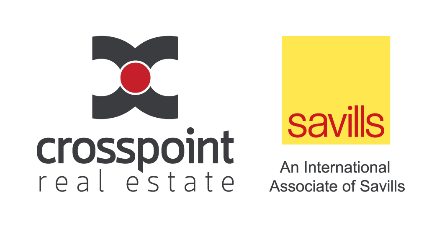 Piata industriala din Romania 2020
STOC RECORD, JUCATORII PRINCIPALI ISI CONTINUA EXPANSIUNEA
Stocul de spatii industriale a atins la finele lui 2020 5,1 milioane mp, din care in jur de 2,4 milioane se afla in zona capitalei. Zonele de vest si nord-vest ale tarii gazduiesc al doilea cel mai mare stoc de spatii industrial, de aproximativ 35% din totalul acestora. Afectata in mod pozitiv de criza COVID-19, ca o consecinta directa a cresterii sectorului de e-commerce si a nevoii retailerilor pentru o acoperire nationala, sectorul industrial a fost in mod detasat castigatorul sectoarelor comerciale in 2020.
0.27M sqm
0.3M sqm
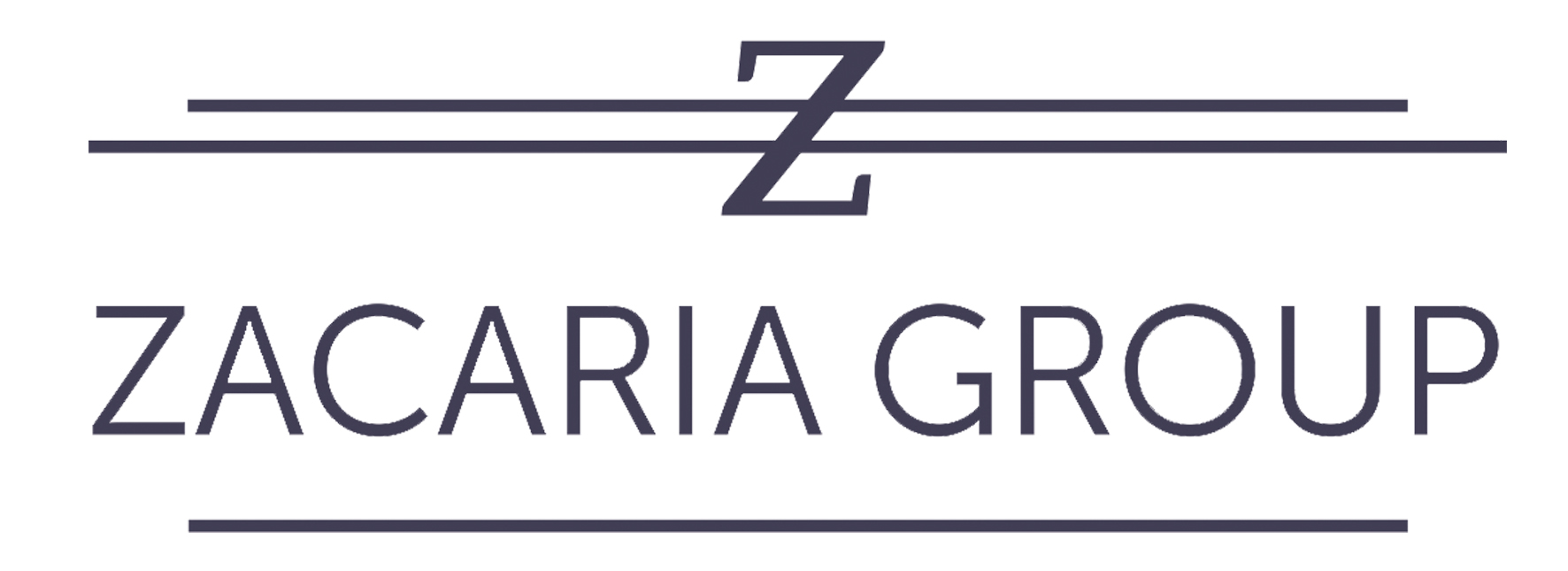 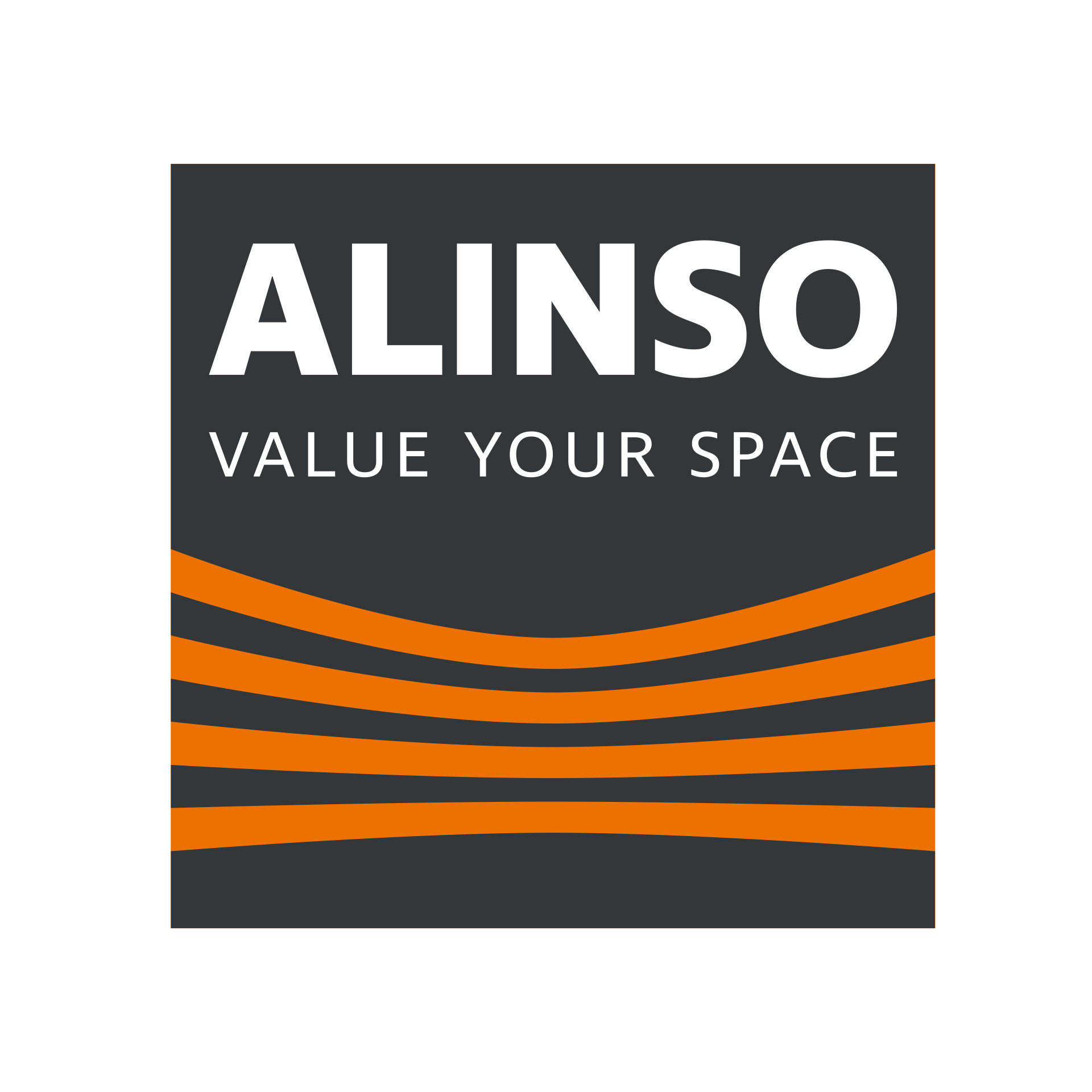 0.5M sqm
0.26M sqm
0.18M sqm
0.17M sqm
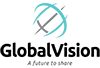 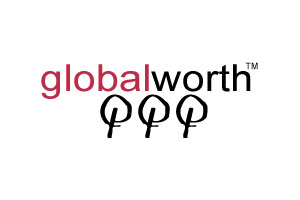 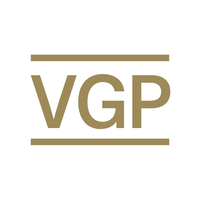 0.21M sqm
0.1M sqm
0.1M sqm
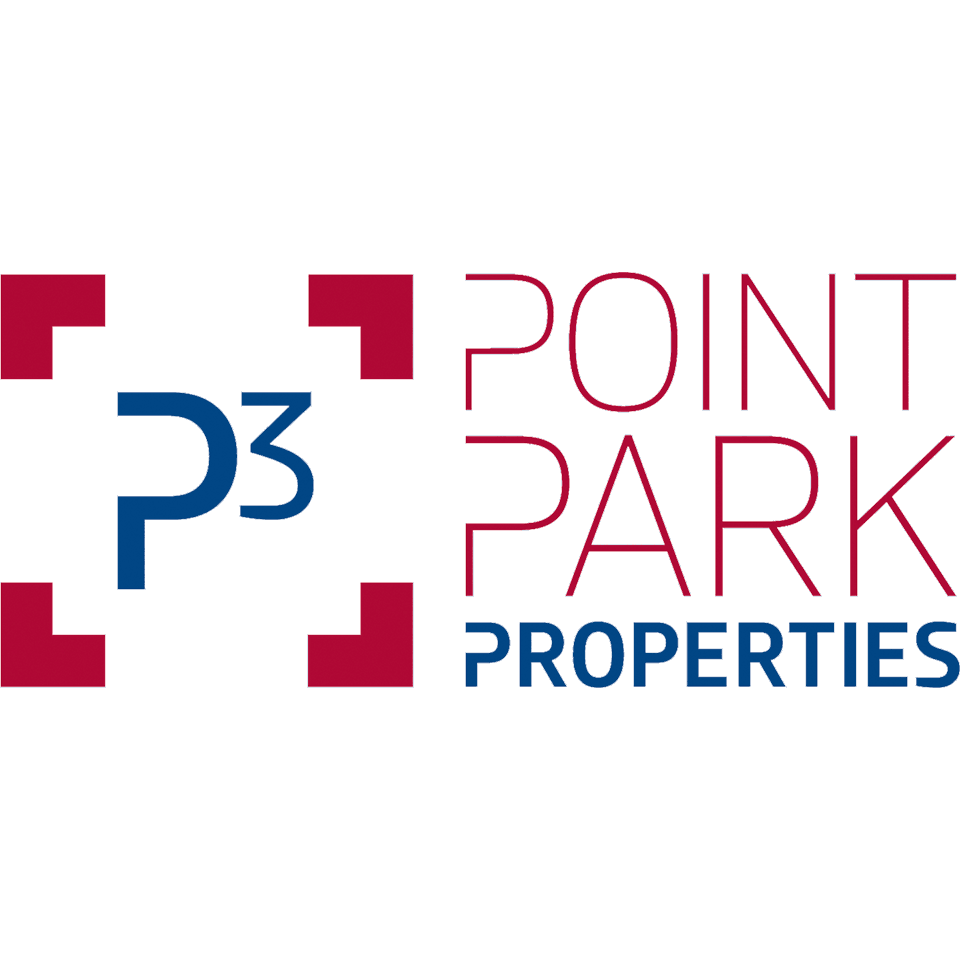 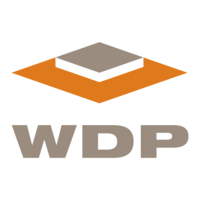 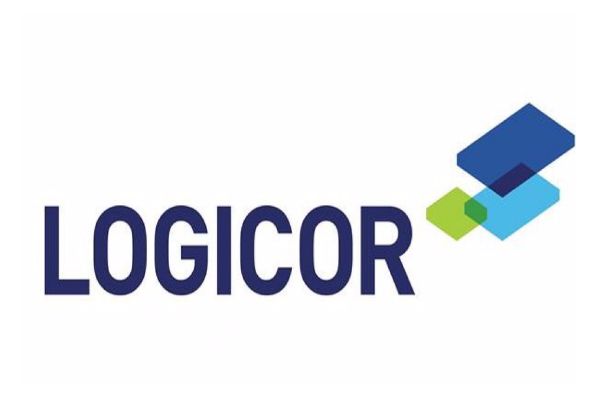 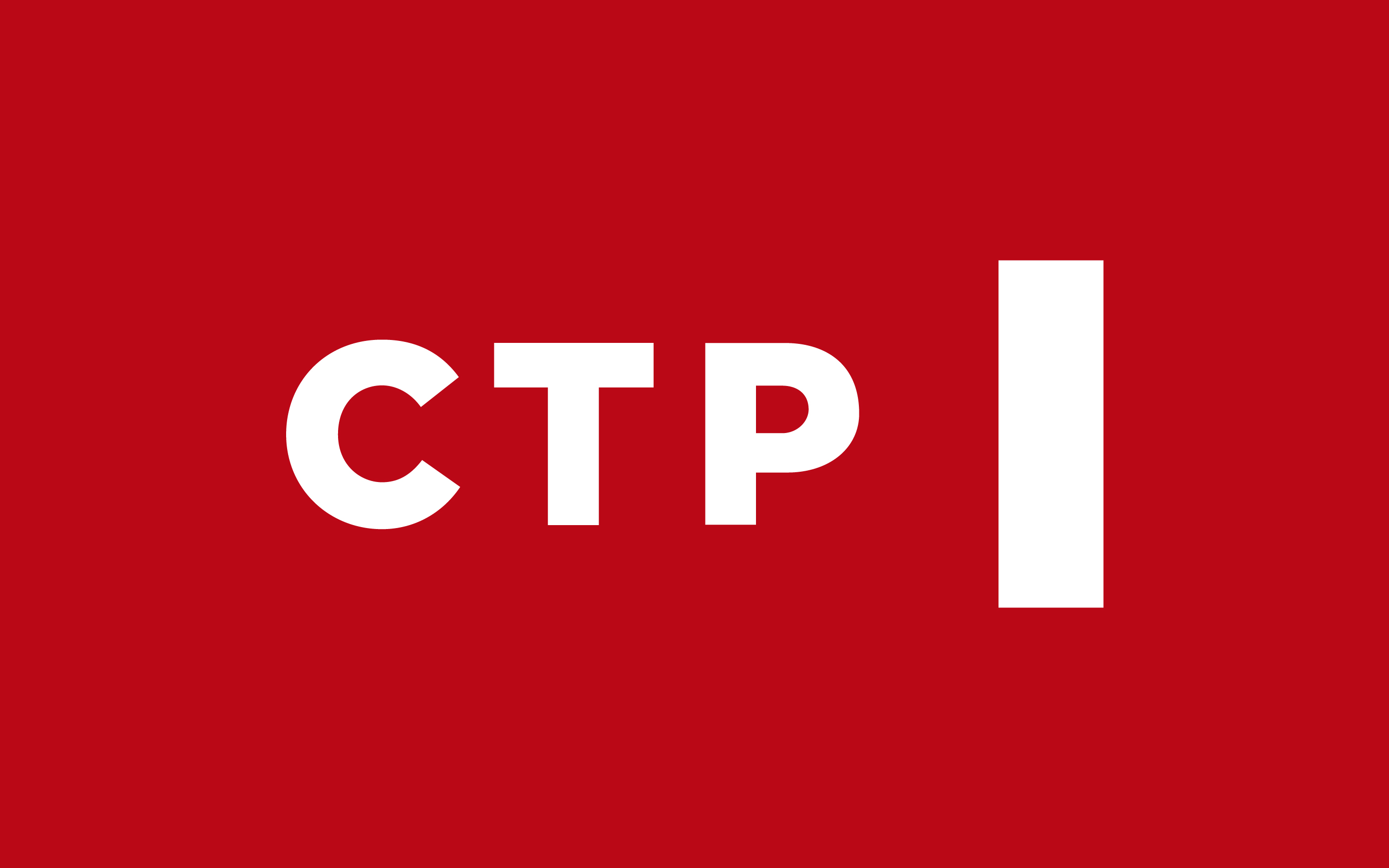 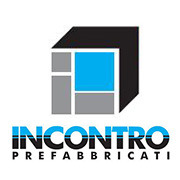 1.5M sqm
0.48M sqm
1.08M sqm
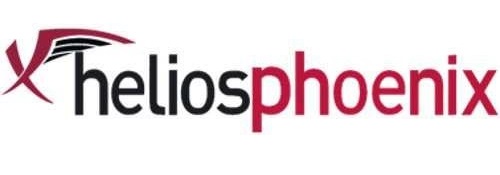 Top proprietary de spatii industriale, 2020
CRESTERE PERMANENTA SAU BOOM TEMPORAR?
Volumul inchirierilor de spatii industriale a depasit 735.000 mp in 2020, o crestere de 60% in comparatie cu anul precedent. Majoritatea activitatii de inchiriere s-a concentrat in jurul Bucurestiului, unde au fost inchiriati 516.000 mp. Cresterea inregistrata de comertul electronic, de industriile strategice precum productia de echipamente medicale, precum si nevoia de spatii logistice aflate in interiorul marilor orase au dus la o crestere a cererii. Exista de asemenea un interes crescut pentru spatii industriale de mici dimensiuni, venita din partea companiilor locale. 2020 a fost primul an in care s-au inregistrat si cateva inchirieri de amploare pe termen scurt, un aspect ce indica faptul ca succesul sectorului industrial in acest an a fost oarecum dependent de contextul fara precedent.
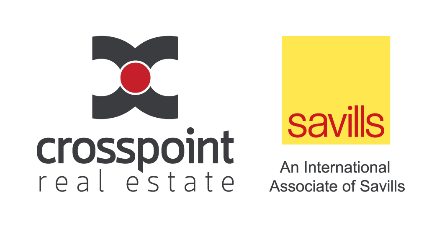 Piata industriala din Romania 2020
Top inchirieri pe piata spatiilor industriale, 2020
Chiriile contractuale pentru spatii industriale au ramas neschimbate fata de 2019, 3,8-4 EUR/mp in Bucuresti si 3,5 EUR in marile orase regionale. Costurile aditionale includ impozitele pe proprietate, asigurari, chestuieli cu securitatea si mentenanta si variaza intre 0,5 EUR/mp si 0,9 EUR/mp.
Rata de neocupare a spatiilor industriale a ramas scazuta si in 2020, in special datorita abordarii non-speculative pe care o au dezvoltatorii de astfel de spatii in Romania, La nivel national, rata de neocupare este in jur de 6%, in timp ce in Bucuresti aceasta depaseste 7%. 

CEL MAI BUN AN SE INCHEIE CU PERSPECTIVE POZITIVE
Favorizat de cresterea cererii din partea segmentului de e-commerce si expansiunea retelelor nationale ale retailerilor, sectorul de spatii industriale si logistice a avut un an remarcabil. Este de asteptat ca 2021 sa continue in aceeasi tendinta, desi dinamica ar putea scadea pe masura ce contextual general se va imbunatati. Chiar si in cazul putin probabil al unei reveniri totale, exista posibilitatea ca obiceiurile consumatorilor sa se fi schimbat suficient de mult incat sa faca imposibila o revenire la piata traditionala. Oportunitatile care au aparut in contextual pandemiei, precum scurtarea lanturilor de aprovizionare dintre Asia si Europa prin mutarea unor facilitati de productie in Europa Centrala si de Est precum si disponibilitatea crescuta a fortei de munca locale ar putea fi avantajoase pentru Romania. Aceste lucruri depind insa de o dezvoltare rapida si eficienta a infrastructurilor locale si nationale iar cresterea cu 10% a bugetului pentru transport si infrastructura in 2021 adduce un plus de optimism din acest punct de vedere.
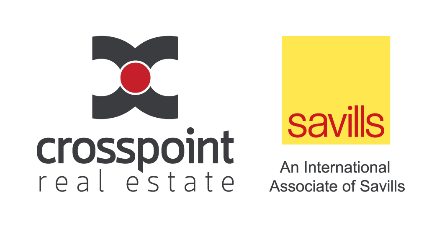 Piata rezidentiala din Bucuresti 2020
INCEPUT LENT, REVENIRE RAPIDA

Cu o rata a inflatiei mai mica (de la 3,8% in decembrie 2019 la 2,1% la sfarsitul lui 2020) si o scadere a ratei dobanzii de referinta, dar si o crestere a ratei de schimb de 4,8371 RON/EUR, parcursul sectorului residential in 2020 a fost unul surprinzator. Debutul sau a fost similar cu cel al anilor anteriori dar instaurarea starii de urgenta in luna martie a dus la oprirea lucrarilor de constructie pentru proiectele aflate in desfasurare cat si la un sentiment de nesiguranta din partea clientilor in ceea ce priveste proiectele aflate in stadiu de planificare. Cu toate acestea, odata cu redeschiderea santierelor in luna mai, activitatea a fost reluata rapid si dezvoltatorii nu au aratat semne de retragere, niciunul din proiectele anuntate nefiind anulat. Avand in vedere circumstantele neprevazute, s-au inregistrat insa intarzieri in livrarea proiectelor. 
In ultimul trimestru al anului sectorul residential a trecut printr-o revenire brusca, fapt ce a determinat o schimbare de perspectiva atat din partea dezvoltatorilor dar mai ales din cea a clientilor, care initial au abordat cu scepticism viitorul sectorului rezidential. Ultimul trimestru al anului a compensat activitatea scazuta din primele luni printr-o perspectiva optimista Venita atat din partea dezvoltatorilor dar mai ales din partea clientilor, care avusesera initial o viziune sceptica in ceea ce priveste viitorul pietei rezidentiale. Per ansamblu, sectorul residential s-a dovedit a fi mult mai stabil decat s-a anticipat si, neluand in considerare perioada starii de urgenta, 2020 a avut un parcurs similar cu cel din anii anteriori, cu o crestere rapida atat la nivelul cererii cat si al ofertei in ultimele 3 luni ale anului. Schimbarile recente in programul “Prima Casa” - redenumit “Noua Casa” – precum cresterea plafonului de garantare de la 70.000 la 140.000 lei si eliminarea unor conditii restrictive pentru clientii cu venituri medii si mari, au adus o noua perspectiva asupra succesului pietei rezidentiale in perioada care va urma. 
Mult asteptata lege care prevedea scaderea nivelului TVA la 5% pentru locuinte noi in valoare de pana la 140.000 EUR, desi promulgata initial de oficialitati si menita sa fie pusa in vigoare incepand cu 1 ianuarie 2021, a fost ulterior amanita pentru 2022. In comparatie cu anul 2019, costurile cu materialele de constructie au crescut in medie cu 30% in 2020. In plus, majorarea salariului minim a cauzat o crestere de 25% a cheltuielilor cu personalul pentru dezvoltatori. Ambele aspect raman esentiale in scumpirile inregistrate pe piata rezidentiala.
LIVRARI NEAFECTATE DE CONTEXTUL ACTUAL

Conform datelor INS, in 2020 s-au livrat la nivel national 67.816 unitati locative, putin peste nivelul anului precedent. In Bucuresti si Ilfov au fost date in folosinta 20.800 noi unitati rezidentiale. Din punct de vedere al preturilor, zonele cele mai accesibile raman sudul si vestul capitalei in timp ce zone precum Primaverii/Floreasca/Aviatiei au continuat sa se diferentieze ca destinatii rezidentiale de lux, iar zona de nord ca piata pentru clientii cu venituri medii spre mari. 
In 2020 s-au emis 4.372 autorizatii de construire in Bucuresti si Ilfoc, o scadere de 3% fata de anul precedent. Aceeasi usoara scadere s-a inregostrat si la nivel national, cu un total de 41.395 de autorizatii de construire emise in 2020. 
Pentru 2021, in jur de 180 noi ansambluri rezidentiale sunt planificate pentru livrare in Bucuresti si Ilfov.
Numarul proiectelor rezidentiale noi ce urmeaza a fi livrate in 2021 in Bucuresti si Ilfov
41.395
Autorizatii de construire 
Romania
4.372
Autorizatii de construire
Bucuresti&Ilfov
-3% evolutie anuala
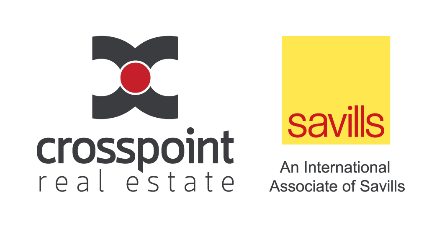 Piata rezidentiala din Bucuresti 2020
VANZARILE DEPASESC ASTEPTARILE

Debutul anului 2020 a urmarit aceeasi traiectorie a anilor precedenti, cu o crestere de 9% a vanzarilor in primul trimestru al anului. Asa cum era de asteptat, instaurarea starii de urgenta in perioada martie-mai a rezultat intr-o scadere a numarului de tranzactii dar pana la sfarsitul lunii iunie vanzarile au crescut incet si piata a inceput sa dea semne de revenire. Tranzactiile pe piata rezidentiala au crescut semnificativ in ultimul trimestru al anului, astfel incat 2020 s-a incheiat cu un avans de 9% fata de 2019 in totalul de unitati tranzactionate. Tendinta pozitiva a fost observata si la nivel national, unde piete regionale precum Cluj sau Timis au inregistrari cresteri ale cererii de 30% respectiv 25%. Principala schimbare in preferintele clientilor, influentata puternic de criza COVID-19 si repercusiunile sale asupra stilului nostrum de viata, a fost cresterea cererilor pentru case. Daca aceasta schimbare va continua si in anii urmatori, piata rezidentiala s-ar putea transforma conform noii cereri, printr-o expansiune pe orizontala catre localitatile periferice din Ilfov, unde este posibila dezvoltarea unor proiecte de case de mari dimensiuni. Deocamdata insa, locuintele din interiorul orasului au fost preferate de client in 2020, judetul Ilfov inregistrand o scadere a cererii fata de 2019 de 6%.
Nr. tranzactii individuale in Bucuresti, 2018, 2019, 2020 Sursa: ANCPI
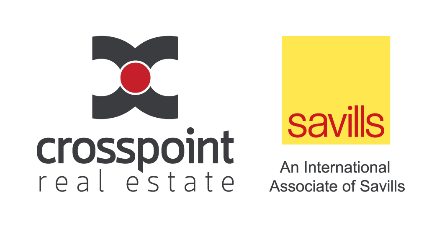 2020 Bucharest residential market
CERERE CRESCUTA PENTRU LOCUINTE DE LUX

Preturile medii pentru unitati rezidentiale au crescut in 2020 atat pentru locuintele vechi cat si pentru cele nou construite. Locuintele vechi au inregistrat insa o crestere mult mai mare, de 7%, in timp ce pretul/mp al locuintelor noi a crescut in medie cu 2%. In cazul in care acelasi ritm de crestere va fi inregistrat si anul viitor, tendinta aceasta ar putea incuraja dezvoltatorii si ar putea conduce potentialii cumparatori catre piata de locuinte noi, avand in vedere ca diferenta de pret intre unitatile vechi si cele noi deja s-a micsorat considerabil. Pretiul mediu pentru locuinte noi a fost de 1.435 EUR/mp in timp ce pentru cele vechi acesta a fost de 1.351 EUR/mp.  
In ceea ce priveste pretul mediu in fucntie de zona, zona de sud  Bucurestiului ramane cea mai accesibila, cu preturi medii de 1.000 EUR/mp, in timp ce preturile din centru-nord au o medie de 3.000 EUR/mp. In timp ce preturile minime s-au mentinut relativ la aceleasi niveluri din 2019, piata locuintelor de lux, sustinuta de o cerere ridicata, a inregistrat cresteri semnificative ale preturilor. 




















PRESIUNE NEGATIVA ASUPRA CHIRIILOR

Impactul pandemiei a fost mult mai evident in ceea ce priveste valoarea chiriilor. Scaderi de pana la 15% au fost inregistrate incepand cu luna martie si oferta a crescut. Evolutia vanzarilor, faptul ca majoritatea chiriasilor au preferat sa plece din capitala si sa lucreze din alte locatii au fost prinipalele cauze care au dus la gradul mare de neocupare de pe piata chiriilor. In plus, studentii, generatorii unei mari parti din cererea de apartamente pentru inchiriat, nu s-au reintors in centrele universitare. Intrarea pe piata inchirierii pe termen lung a proprietarilor de apartamente inchiriate in regim hotelier este, de asemenea, un factor care va determina o scadere suplimentara a nivelului chiriilor  pe piata traditionala.
Evolutia preturilor/mp in 2020, locuinte noi vs. locuinte vechi 
Sursa: imobiliare.ro
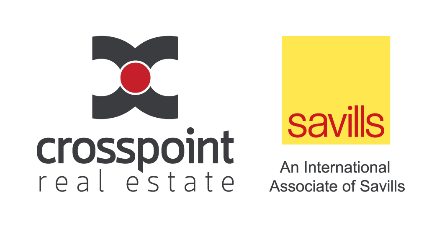 Piata terenurilor din Bucuresti 2020
DESTINATII LIMITATE, NUMAR DUBLU DE TRANZACTII

Cele mai mari tranzactii cu terenuri in Bucuresti au totalizat peste 220 milioane EUR in 2020, cu 7 tranzactii individuale de peste 10 milioane EUR fiecare. Dezvoltatorii si investitorii au tinut pasul cu schimbarile pietei si si-au mutat focusul spre piata rezidentiala, in timp ce planurile de dezvoltare pentru proiecte de birouri au fost puse in asteptare. 
Piata tranzactiilor cu terenuri a fost una extrem de dinamica in 2020, cu peste 118.000 tranzactii inregistrate in Bucuresti si Ilfov, o crestere de 95%, din care 72.175 tranzactii numai in Bucuresti.
Tranzactii cu terenuri (non-agricole) in Bucuresti si Ilfov, 2018-2020 Sursa: ANCPI
Top tranzactii cu terenuri (peste10 m €) in Bucuresti si Ilfov, 2020
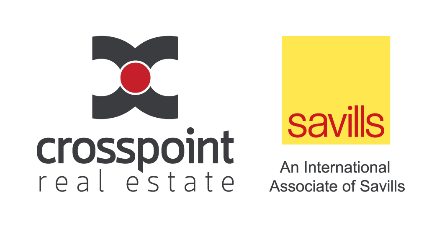 Piata terenurilor din Bucuresti 2020
PRETURILE RIDICATE NU DESCURAJEAZA CUMPARATORII

Preturile terenurilor in Bucuresti si localitatile adiacente au inregistrat cresteri in 2020. In timp ce cele mai mari cresteri s-au observant in zonele centrale si de nord din interiorul orasului, preturile au inregistrat majorari si in zonele periferice, in special in zonele consacrate pentru dezvoltari rezidentiale. 
In pofida valorilor crescute, interesul investitorilor a fost constant de-a lungul anului si scumpirile sunt asteptate sa continue si in 2021. Aceste scumpiri vor duce probabil la un numar mai mic de tranzactii in urmatorul an. 2021 va oferi de asemenea o viziune mai clara asupra unuia din cele mai discutate tendinte observate in 2020, aceea a dezurbanizarii pe piata rezidentiala. Pana acum, cresteri egale in cererea de terenuri s-au inregistrat atat in Bucuresti cat si in Ilfov dar proiectele din capitala sunt inca mult mai numeroase decat in zonele limitrofe din Ilfov. In plus, si cumparatorii de pe piata rezidentiala au preferat Bucurestiul in 2020. Cu toate acestea, aparitia unei oferte mai mari si mai diverse in suburbii in urmatorii ani ar putea duce la o redistribuire a cererii in viitor.
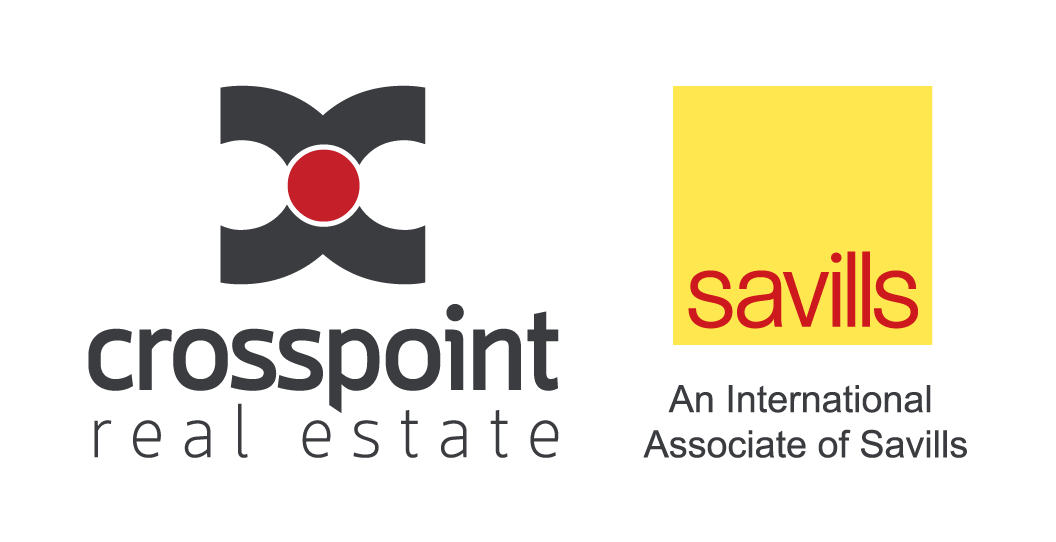 This report is for general informative purposes only. It may not be published, reproduced or quoted in part or in whole, nor may it be used as a basis for any contract, prospectus, agreement or other document without prior consent. Whilst every effort has been made to ensure its accuracy, Savills accepts no liability whatsoever for any direct or consequential loss arising from its use. The content is strictly copyright and reproduction of the whole or part of it in any form is prohibited without written permission from Savills Research.
Please contact us for further information
Research
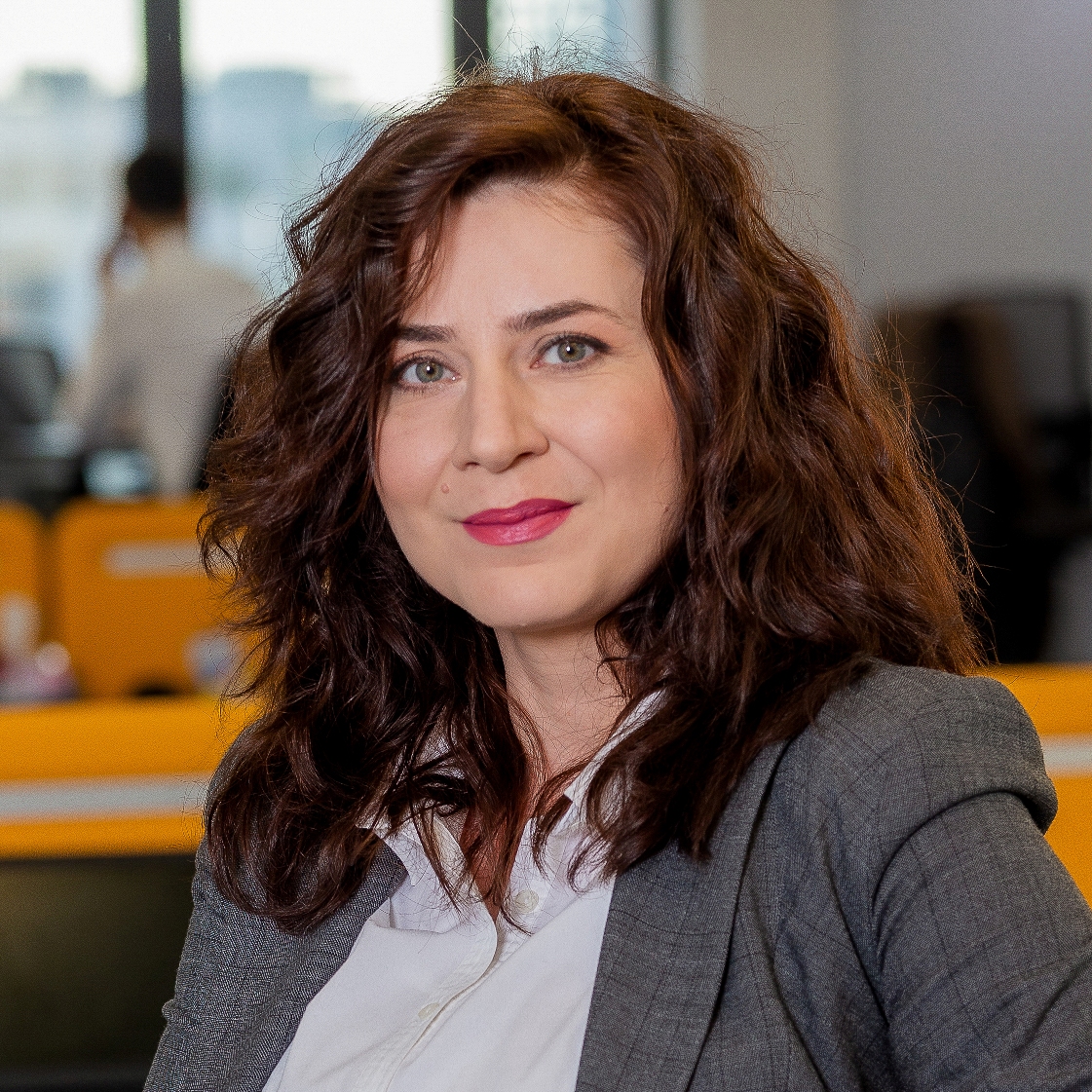 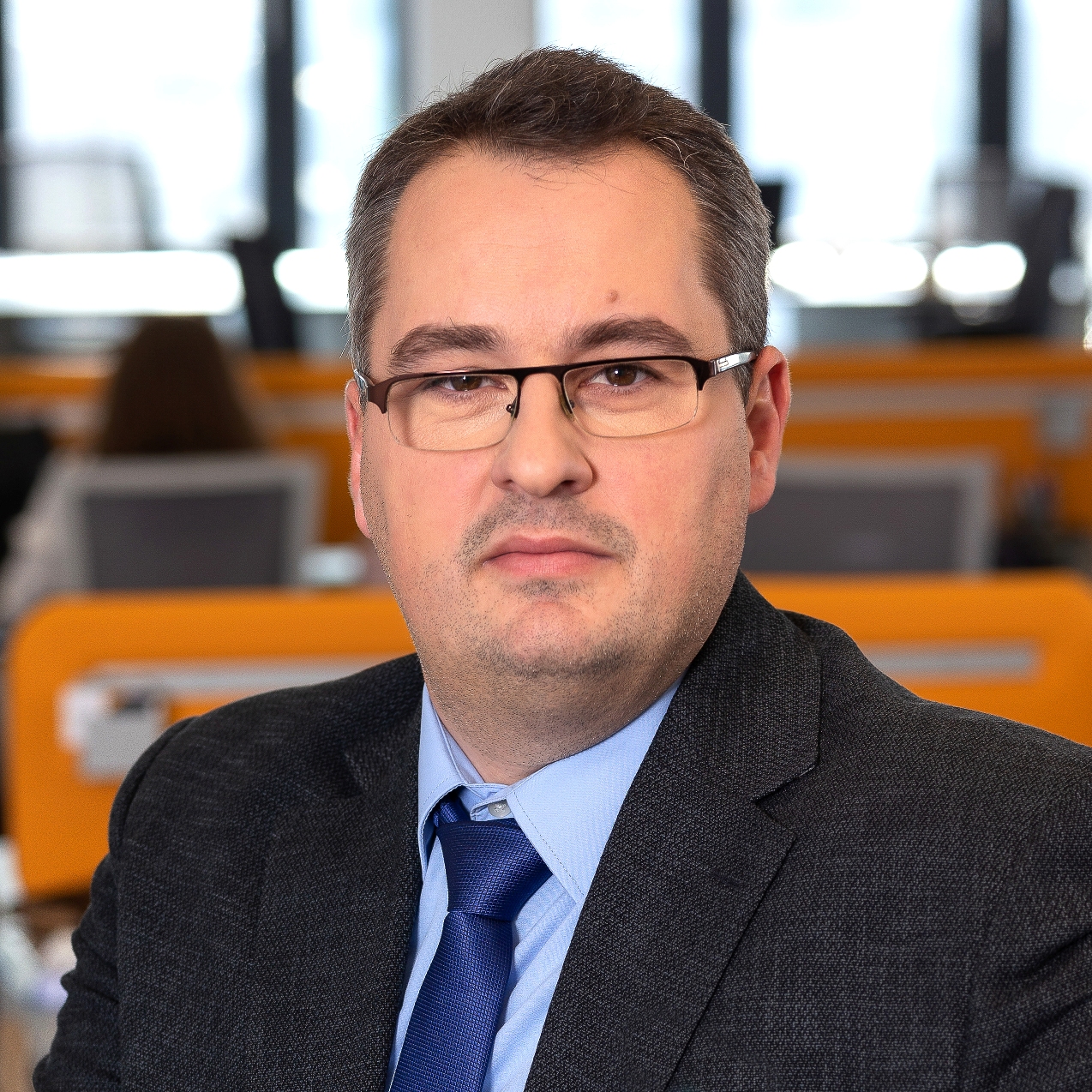 Ilinca Timofte
Research Analyst
0747.021.992
Ilinca.timofte@crosspoint.com.ro
Cosmin Grecu, MRICS
Head of Valuation & Research
0728.885.540
cosmin.grecu@crosspoint.com.ro
Founded in 2005, Crosspoint Real Estate offers transactional advice and real estate consultancy, as well as financial solutions needed by international investors for all types of office, retail, industrial, land, hospitality, residential and mixed-use properties. Crosspoint Real Estate is the international associate of Savills in Romania, one of the world's largest real estate advisory companies, established in 1855, with over GBP 1.93 billion in revenues for 2019.